Resident Services in Rural USDA Properties
True Casa Consulting, LLC
Kate Moore and Jennifer Hicks
Models of Providing Services in Affordable Housing
Every Affordable Housing Development that provides/links to services is Different!  Here are some models that could work in your community:
On-site Services/Service Coordination
Residents are typically accepted in the affordable housing units because they meet the target population (such as people experiencing homelessness, veterans, etc.)
On-site service coordination is typically provided (i.e. case management)
Additional Services can be provided (on-site medical, counseling, etc.)
Linking to needed services in the community
Off –site Service Coordination
Can include an on-site service coordinator who refers to services provided by others
If there is no service coordinator, property management company can through formal (i.e. MOU) or in-formal means connect residents to services in the community
Source: Housing Assistance Council: FORMULAS FOR SUCCESS: HOUSING PLUS SERVICES IN RURAL AMERICA
Benefits of Services in Affordable Housing
Lower Turnover of Residents
Avoids unnecessary institutionalization of residents
Reduction in lease violation and damage to units
Residents are more connected to the community
Residents have enhanced quality of life and economic security – improvements in literacy, job skills, education and money management training
Improves education performance of low-income children by linking to after-school programs, nutritional assistance, and other programs
USDA – 515 Property Tenancy Needs
Tenants in Section 515 properties are among the most vulnerable households in the nation. 
The majority (62%) of Section 515 rentals are occupied by seniors and people with disabilities. 
Tenants’ annual income averages only $13,600. 


(Source: Housing Assistance Council, RENTAL HOUSING FOR A 21ST CENTURY RURAL AMERICA )
Rural Housing Residents
Picture of Rural Elderly
15% of rural Americans are older adults
10% of rural seniors live in poverty
Majority of older adults prefer to age in place in their own homes – need access to:
Healthcare Services
Providers
Home and Community Based Services
Transportation
Affordable Housing
Healthcare Access in Rural Areas
65% of health professional shortage areas are in rural communities
Opportunities for telehealth – but still limited
The need for supportive services can vary widely from basic care to management of chronic health conditions.
(Source: Senior Housing and Services: Challenges and Opportunities in Rural America, HUD, October 2015)
Rural Housing Residents
According to the U.S. Census Bureau's 2012-2016 American Community Survey 5-Year Estimates, approximately 8.9 million people in the U.S. rural, civilian, noninstitutionalized population – 15.1% of the rural population – have disabilities. The map below shows percentages of people with disabilities in nonmetropolitan counties.
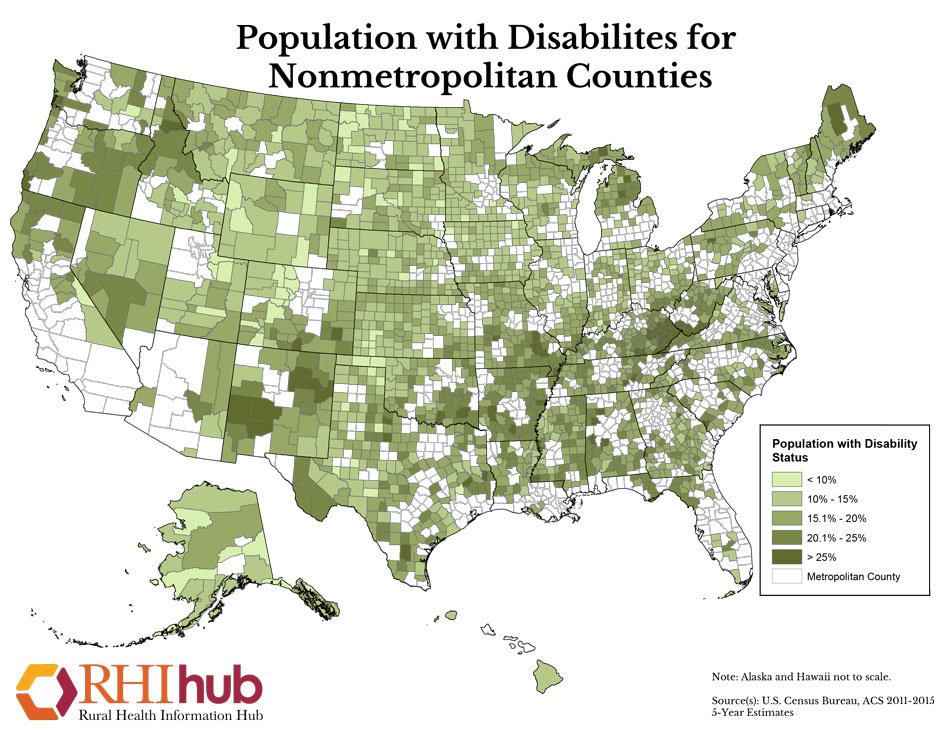 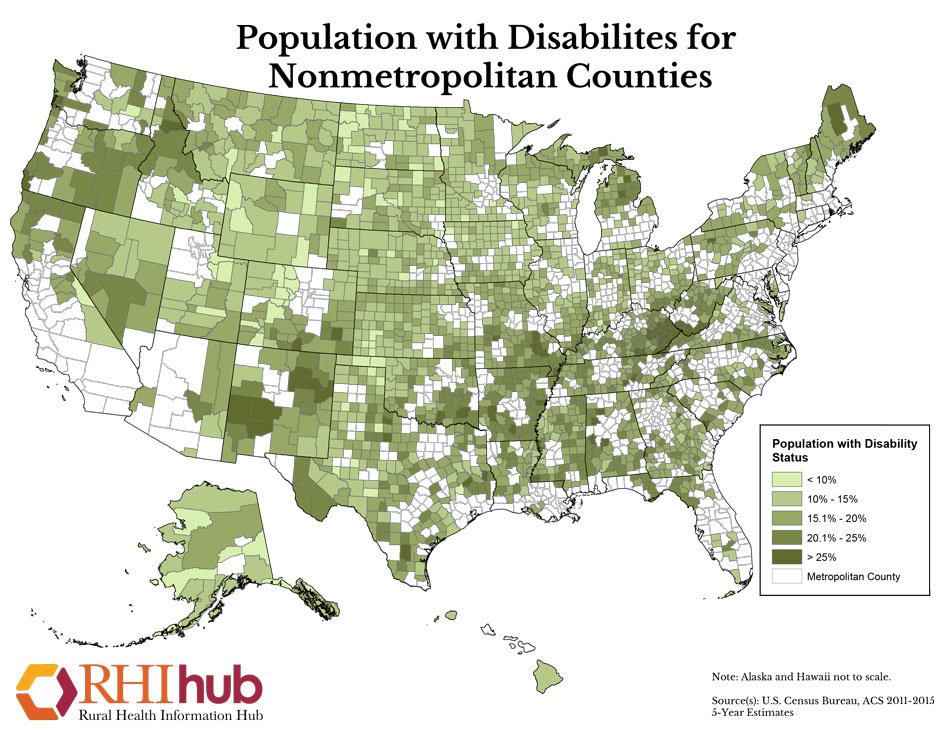 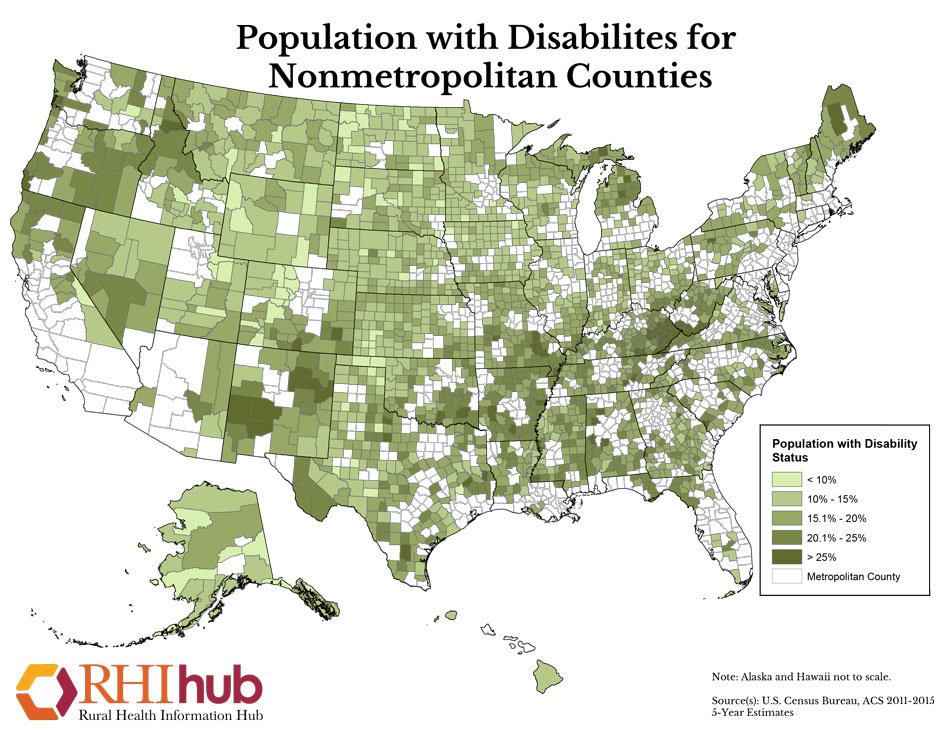 Source: RuralHealthInfo.org
Challenges to Rural Service Provision
Smaller project sizes
Nature of the rural environment – can be widely scattered through sparsely settled country. 
Rural providers of social services tend to be headquartered in county population centers or county seats, and may not have the resources to extend their programs to small remote projects. 
However, rural property managers can actively refer to services available in their communities
On-Site Residential Services
Resident Services in Rural Communities:
Successful Tenancies:
Eviction prevention programming
Watch List of problem tenants
Housing-readiness workshops
Economic Self-Sufficiency:
Computer learning centers
Financial literacy, household-budgeting, first-time homebuyer classes
Free tax prep or assistance with the Earned Income Tax Credit
Child and Youth Development:
After-school, youth development, teen development, summer programming
Resident Services in Rural Communities (cont.)
Community Building and Civic Leadership:
Social events
Resident Council
Referral Services:
Emergency fund to help pay rent/utilities
Substance abuse programs
Health and mental health services
Transportation assistance
Funders Who Require Services:
If a property is being rehabilitated to extend affordability restrictions, an owner might seek capital funding from the TEXAS DEPARTMENT OF HOUSING AND COMMUNITY AFFAIRS or the FEDERAL HOME LOAN BANK.  

Both funders require the provision of services.
Required Services:  TDHCA
Acquisition/Rehabilitation/New Construction funding sought from TDHCA can come through the 9% Housing Tax Credit Program, the 4% HTC/PAB program, and the Multifamily Direct Loan Program.
TDHCA services are listed as a menu that the owner can choose from.  Each service has a specific point value connected with it.
TDHCA rules are in the process of being revised for next year.
9% HTC requires 10 points for supportive housing or 9 points for other – it is a scoring option, but everyone takes it.
4%/Bond projects require 8 points.
MFDL-only projects require 4 points.
TDHCA Menu of Resident Supportive Services
TDHCA Menu of Resident Supportive Services
TDHCA Menu of Resident Supportive Services
TDHCA Menu of Resident Supportive Services
TDHCA Menu of Resident Supportive Services
TDHCA – Resident Support Services
The menu of Resident Support Services can be found in the 2019 Qualified Allocation Plan which will be released for public comment very soon.
The service requirements will be listed in a LURA that will get recorded with the funding.
TDHCA Compliance will monitor the provision of the resident services during the contract term.
FHLB – Resident Services
Affordable Housing Program – annual grant competition for funding the acquisition, new construction or rehabilitation of affordable housing. 
Points awarded for the provision of resident services.
Highly competitive grant, so most everyone will select the services.
An updated list of services and scoring is found in the FHLB AHP Implementation Plan that is posted on the FHLB Dallas website.
FHLB – Resident Services
How to Fund Resident Services?:
Property Operating Budgets – as a line item whether a fee % or actual expense – hard to do with higher debt leverage
Cash Flow – can fund services below the line after all expenses are met – services impacted by vacancy and unit turnover – difficult to maintain or budget
Fundraising – grants and contributions from foundations, corporations and individuals – very competitive and unpredictable year to year
Public grants – local, state, and federal sources often fund specific programs
Space Requirements of Resident Services:
Developers should build the cost of physical space for services into their development budget 
At a minimum, there should be office space available for Service Coordinator
A multi-purpose space and a computer learning center/area are valuable for many on-site services
Many larger multi-family communities will build community learning centers.  Often done through the LIHTC program.
Service Coordinator	Position
Staff person to coordinate services at one larger property or multiple scattered site properties
Salary is part of the resident service budget for the property/properties
Point person for coordinating services for residents and leveraging community partners in providing services
Often the eyes and ears of the property – can engage with problem tenants
Usually best structured as a complimentary position to property management, but can also report to property management
Service Coordinator Job Description:
Description:  The Supportive Service Coordinator will lead the development and implementation of educational programs and resident support activities at property. 
Primary Duties: 
Establish on-going communication with community residents and neighborhood partners to determine areas of need and to ensure residents are aware of available programs and resources
Manage and oversee an education-centered afterschool and summer program for school-aged youth which includes assisting in program development, managing program staff, maintaining student data and completing grant reports
Work closely with school principals, teachers and other staff to increase collaboration in the provision of wrap-around support for students and families
Recruit, train and supervise part-time staff and volunteers to assist with youth and adult programs
Develop educational opportunities for adults on-site based on residents’ needs and interests
Assist in coordination of evening Adult Basic Education program with instructors and partner agencies
Establish and maintain communication and cooperation with on-site property management staff
Work with property management staff, neighborhood association members, community-based police officers and residents to promote safety and reduce the incidence of negative behaviors on property and in the neighborhood
Identify and establish partnerships with other community-based groups to bring educational, financial, health and other services to residents of the property and the surrounding neighborhood
Research best practices and remain knowledgeable about developments in the field
Service Coordinator Job Description: (CONT.)
Minimum Qualifications:
Bachelors Degree in Education, Social Work, or related field
Minimum of three years of experience providing educational and/or social services to economically disadvantaged families, particularly school-aged youth and adult education students
At least one year of staff supervision experience
Ability to establish partnerships with key stakeholders other community-based groups and to work effectively with property management staff
Availability to work some evening hours as needs for programming, parent meetings and other community events
Bilingual in English and Spanish is preferred
Typical Cost of Resident Services:
Service Coordinator Position:
Will vary depending on market but usually would be equivalent or a bit less than property management staff.  For example, a larger property might have a property manager and a Service Coordinator who work in concert.  The Service Coordinator might make a bit less, but close to comparable.  Same for scattered site, more regional positions.

Resident Services:
Costs will vary to the degree of services being provided. Anywhere from $300 per unit (for on-site Service Coordinator and office space) to $3,000 per unit (for contracts with outside service partners) – adds 5-6% to operating budget
Off-site Service Coordination
Services Providers in Texas Rural Communities
Aging and Disability Resource Centers
Area Agency on Aging
Regional Council of Government
Community Action Agencies 
Community Health Centers
Local Mental Health Authorities
Managed Care Organizations
Veteran Administration
Headstart
Transportation
Food Assistance
Aging and Disability Resource Centers
Serve as a resource connection to federal, state and local programs for long-term services. Connect seniors and people with disabilities to services. Types of knowledge include:
Medicaid waiver programs, such as STAR+PLUS, Home and Community Services, and Community Living Assistance and Support Services
Medicare, Medicare Savings Programs, and Medicare Low-Income Subsidies
SNAP (formerly known as food stamps)
Area Agency on Aging programs 
Veterans Administration programs
Subsidized housing for low-income older and disabled persons
https://hhs.texas.gov/services/aging/long-term-care/aging-disability-resource-center
Area Agencies on Aging
The 28 area agencies on aging (AAA) provide services to help people age 60 and older, their family members and caregivers receive the information and assistance they need in locating and accessing community services. Services include:
Information, referral and assistance
Benefits counseling and legal assistance
Care coordination
Caregiver support services
In-home support services
Legal awareness
Nutrition services
Ombudsman Program
You may contact your local AAA by phone at 1-800-252-9240
Regional Council of Governments
Regional councils, or councils of governments (COGs) are voluntary associations of local governments formed under Texas law. These associations deal with the problems and planning needs that cross the boundaries of individual local governments or that require regional attention.
Regional services offered by councils of governments are varied. Services are undertaken in cooperation with member governments, the private sector, and state and federal partners, and include but are not limited to the following: 
planning and implementing regional homeland security strategies;
operating law enforcement training academies;
promoting regional municipal solid waste and environmental quality planning;
providing cooperative purchasing options for governments;
managing region-wide services to the elderly;
maintaining and improving regional 9-1-1 systems;
promoting regional economic development;
operating specialized transit systems; and
providing management services for member governments.
Community Action Agencies
Receive Community Services Block Grant Funds
Purpose is to reduce poverty and have discretion on the types of programs that they provide.  
Can include: job assistance, child care, food pantry, energy assistance, head start, health services, weatherization, and transportation.  

For a list of Texas Community Action Agencies:
https://tacaa.org/texas-caas
Community Health Centers
Community health centers are community-based and patient-directed organizations that serve populations with limited access to health care. HRSA-supported community health centers must meet the following requirements:
Located in or serve a high need community (designated Medically Underserved Area or Population). 
Governed by a community board composed of a majority (51% or more) of health center patients who represent the population served.
Provide comprehensive primary health care services as well as supportive services (education, translation and transportation, etc.) that promote access to health care.
Provide services available to all with fees adjusted based on ability to pay.
Meet other performance and accountability requirements regarding administrative, clinical, and financial operations.
Find your local Community Health Center https://www.tachc.org/find-healthcare-center
Local Mental Health Authority
Texas has 39 local mental health authorities (LMHAs) LMHAs provide the following services to individuals with behavioral health needs who are receiving Medicaid or state funded services.
psychiatric diagnosis; pharmacological management, training and support; skills training and education; case management; supported housing and supported employment; peer services (including family partners); crisis intervention; therapy; and rehabilitative services

Find a LMHA in your area: https://hhs.texas.gov/services/mental-health-substance-use/mental-health-substance-use-resources/find-your-local-mental-health-or-behavioral-health-authority
Mental Health First Aid
All LMHAs provide Mental Health First Aid Training

Mental Health First Aid (MHFA) is a prevention strategy that teaches how to help people developing a mental illness or in a crisis, including:
Signs of addictions and mental illnesses
5-step action plan to assess a situation and help
Impact of mental and substance use disorders
Local resources and where to turn for help
More information: https://www.mentalhealthfirstaid.org/
Managed Care Organizations - Medicaid
Managed Care Organizations (MCOs) serve Individuals with disabilities and older adults who need Long Term Services and Supports (LTSS).
MCOs use case managers and service coordinators to coordinate services for the individuals they serve.  
Must develop an individual service plan (ISP), a person-centered plan tailored to the individual’s goals and needs, and based upon his/her medical condition, mental and functional limitations, ability to self-manage, and availability of family and other support. 
The ISP is updated on a regular basis to ensure individuals receive adequate care. 
The case manager or service coordinator also conducts regular checks with individuals to determine if additional support is needed.
Texas Medicaid provides a wide range of services that help people remain living in the community.  
Including: personal assistance services, habilitation, minor home modification, medical related transportation, adaptive aids and medical supplies and home delivered meals.
Veterans Assistance
The Veterans Assistance (VA) program provides a wide variety of services for veterans, including:
Healthcare
Education/Training
Vocational Rehabilitation

Find more info, at: https://www.va.gov/
Head Start
Early Childhood Programs – 89 Head Start Programs in Texas
Provides comprehensive services to child and family for preschool age children
Transportation
For those who do not have a car or can't drive, they can get a ride to their doctor visits, dentist, drug store, grocery store, senior center or any place you get Medicaid services.
If you are 60 or older, call your local area agency on aging (AAA).
You can access transportation services through the Texas Health and Human Services Commission (HHSC) website. The website has information about arranging for transportation to medical appointments and other related services.
You can call 211 or visit their website to search for transportation resources in your area.
American Public Transportation Association — This site contains links to transit agencies for cities, towns and counties across the United States. You can use this site to find bus, rail or ferry services in Texas.
Food Assistance
Assistance is available in most communities for those who need help buying food:
Feeding Texas is a statewide, nonprofit leading a unified effort for a hunger-free Texas.
SNAP food benefits are put on to the Lone Star Card and can be used just like a credit card at any store that accepts SNAP.
Texas Food Bank Network
Women, Infants and Children Program (WIC) is a health and nutrition program that help improve the diets of infants and children as well as pregnant, postpartum and breastfeeding women
Other Helpful Resources:
Enterprise Community Partners:
https://www.enterprisecommunity.org/tag/solutions/resident-services 

NeighborWorks America:
http://www.neighborworks.org/Homes-Finances/Rental-Homes/Resident-Services

National Resident Services Collaborative:
http://residentservices.org/best-practices.asp